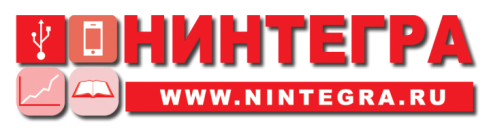 ДНЕВНИК-LMS
Бесплатный web-дневник на www.dnevnik-lms.ru
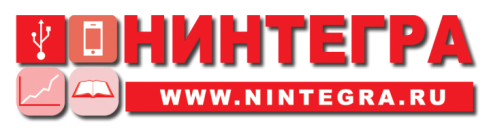 О компании НИНТЕГРА
Разработка программного обеспечения для образования с 2008г.
Флагманские продукты – система управления образованием LMS_ШКОЛА и ДНЕВНИК-LMS 
LMS_ШКОЛА  зарегистрирована Роспатентом
Система сертифицирована для обработки персональных данных  (ФЗ  №152 «О персональных данных») - сертификат соответствия ФСТЭК РФ
Сертификат соответствия требованиям системы добровольной сертификации "АПИКОН"
Лауреат премии "Время инноваций — 2012"  в номинации «Социальная инновация года в науке и образовании» в ноябре. 2012г;
Система отмечена дипломом XXIII Международной конференции "Применение новых технологий в образовании“ в июне 2012г.
Система является победителем конкурса инновационных разработок, проходившего в рамках Российского Образовательного Форума                           в апреле 2012г.
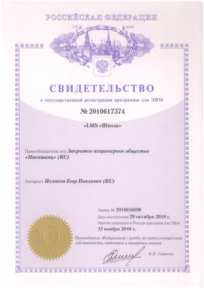 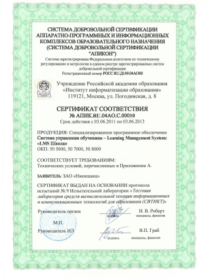 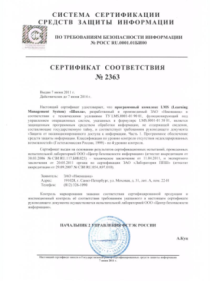 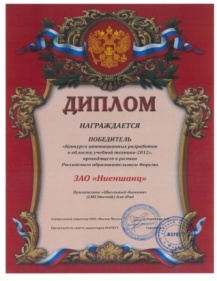 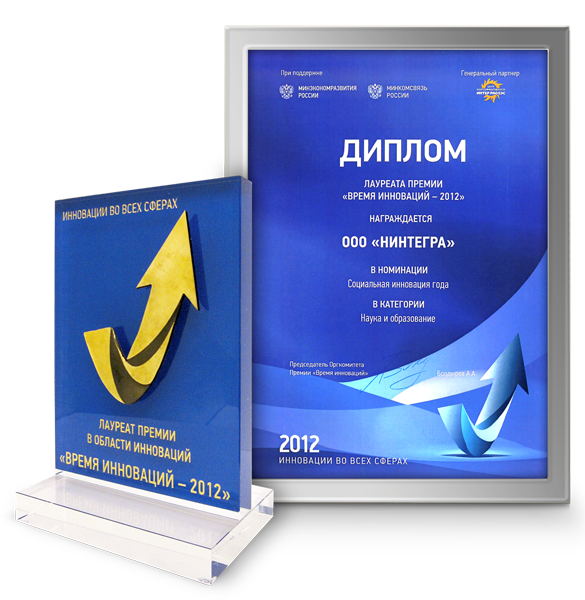 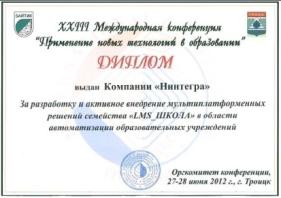 ДНЕВНИК-LMS – контроль усеваемости и on-line сервисы
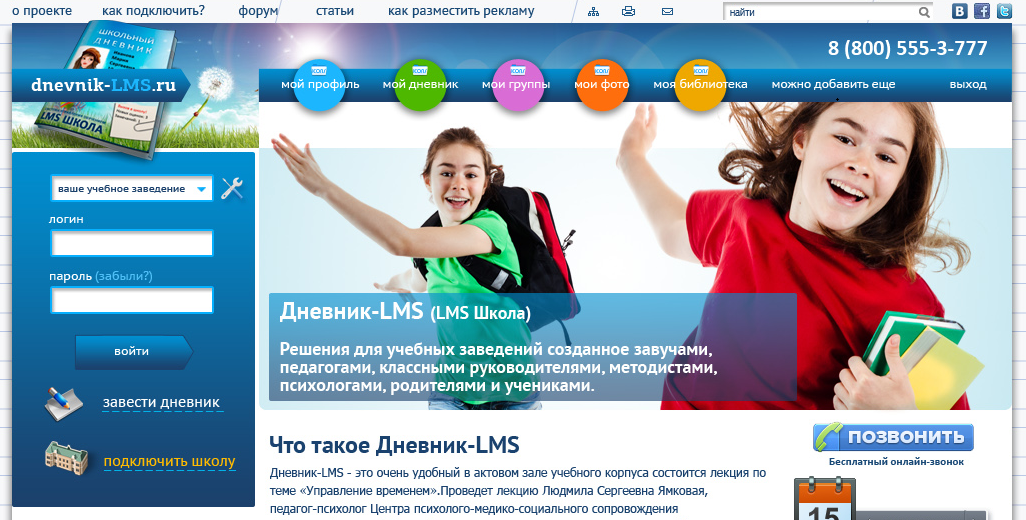 БЕСПЛАТНО!
www.dnevnik-lms.ru
Классическая структура информацонного обмена
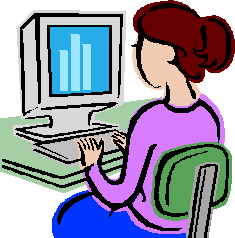 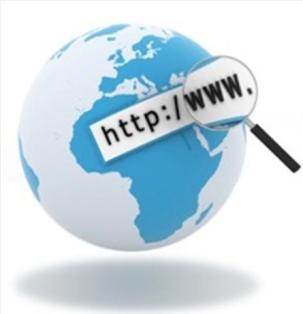 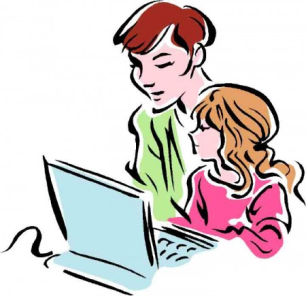 ШКОЛА
ИНТЕРНЕТ
РОДИТЕЛИ И УЧЕНИКИ
Но в реальной жизни:
Интернет есть не у всех родителей и детей
С другой стороны, мобильные технологии становятся доступнее. Многим  удобнее использовать для выхода в интернет планшеты и мобильные телефоны, а не стационарные ПК
Дневник_LMS – мультиплатформенное решение
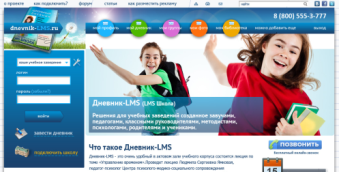 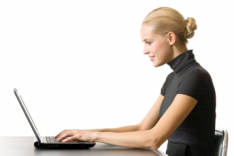 ДНЕВНИК-LMS в Интернете
База данных
Учитель, заносящий оценки, домашние задания, замечания, объявления и т.д.
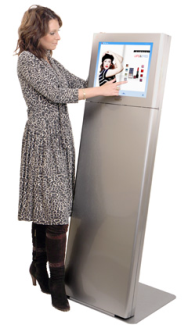 Информационный киоск в здании школы
Преимущество! Базу данных ДНЕВНИКА-LMS можно подключить к информационному киоску или к мобильным приложениям.
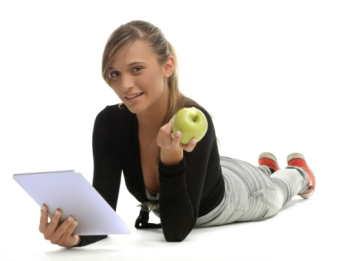 Приложение для мобильных ПК (iOS, Android и др.)
Электронный информационный киоск
Устанавливается в холле школы и позволяет  учащимся и родителям получить доступ к общей информации об учебном процессе: 
- расписанию основного и дополнительного образования
- электронному дневнику
- объявлениям и плану мероприятий
- меню столовой
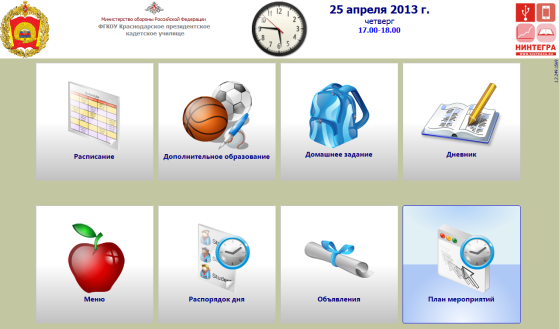 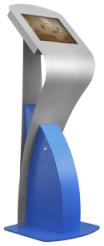 Управление осуществляется рукой посредством сенсорного экрана управления
 Данные в киоск передаются автоматически из базы данных
 Киоск решает проблему отсутствия домашнего интернета  у родителей
Электронные дневник на iPad
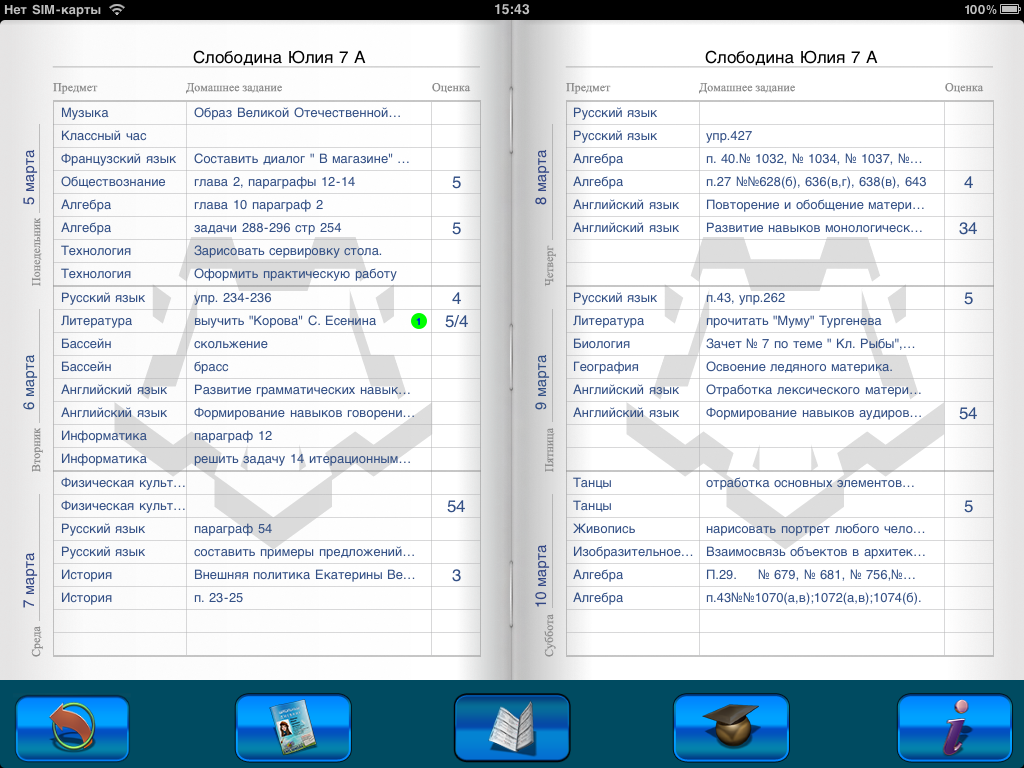 Вход в ДНЕВНИК-LMS по логину и паролю
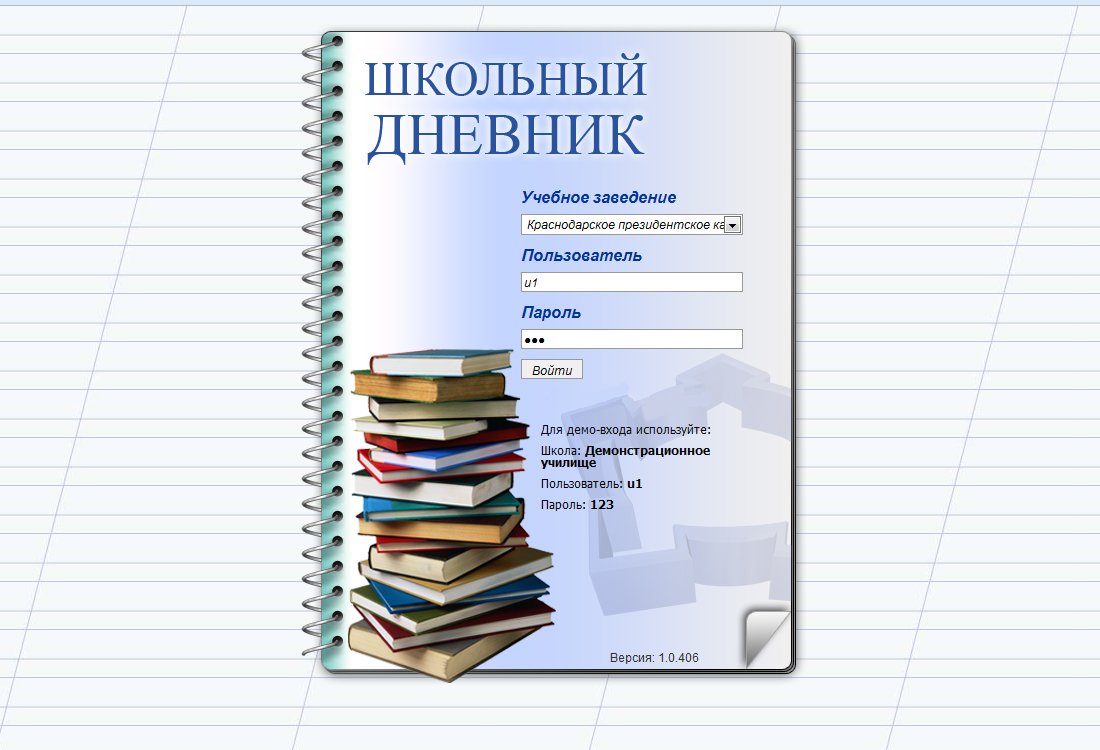 Основные функции ДНЕВНИК-LMS
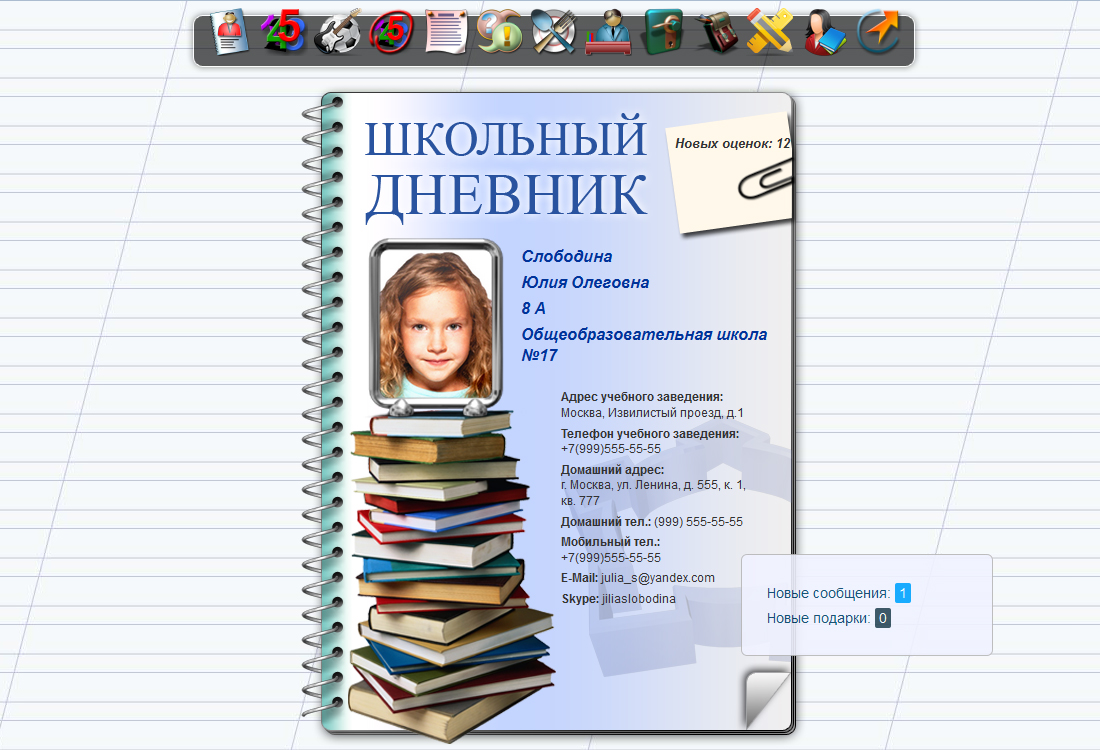 Оценки
Расписание
Домашнее задание
Итоговые оценки
Объявления
Вопрос-ответ
Меню
Администрация
Портфолио
ДНЕВНИК-LMS – ОЦЕНКИ, РАСПИСАНИЕ, ДОМАШНЕЕ ЗАДАНИЕ
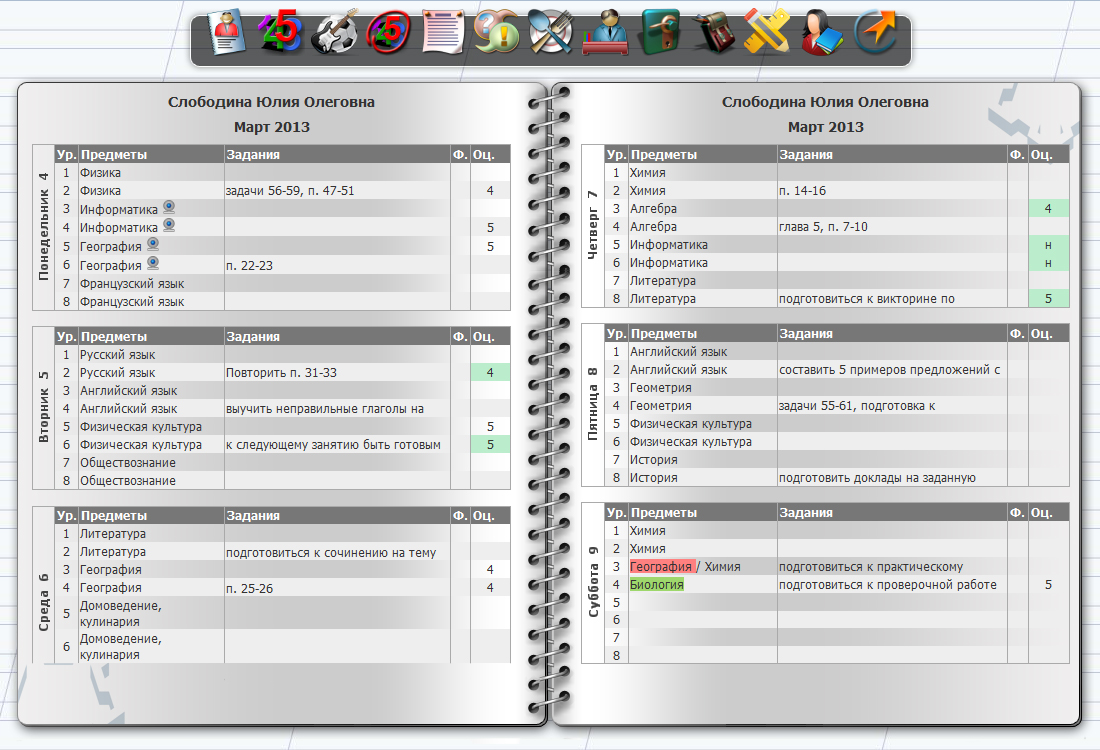 ДНЕВНИК-LMS – ИТОГОВЫЕ ОЦЕНКИ
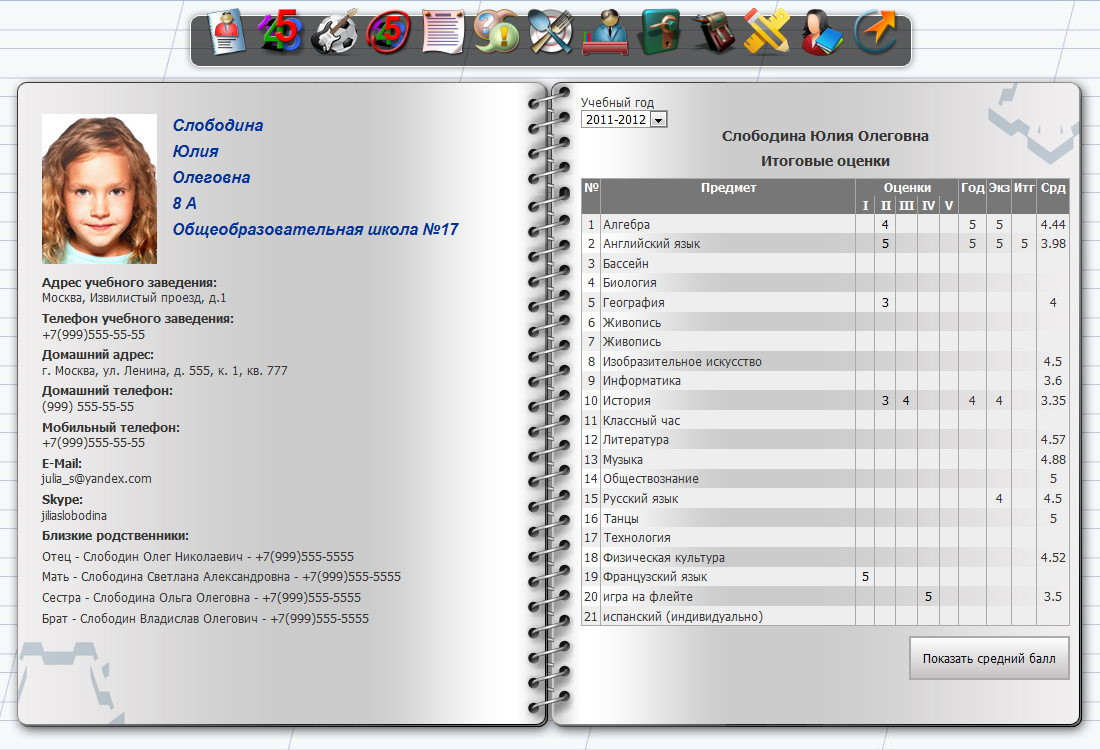 ДНЕВНИК-LMS – ОБЪЯВЛЕНИЯ
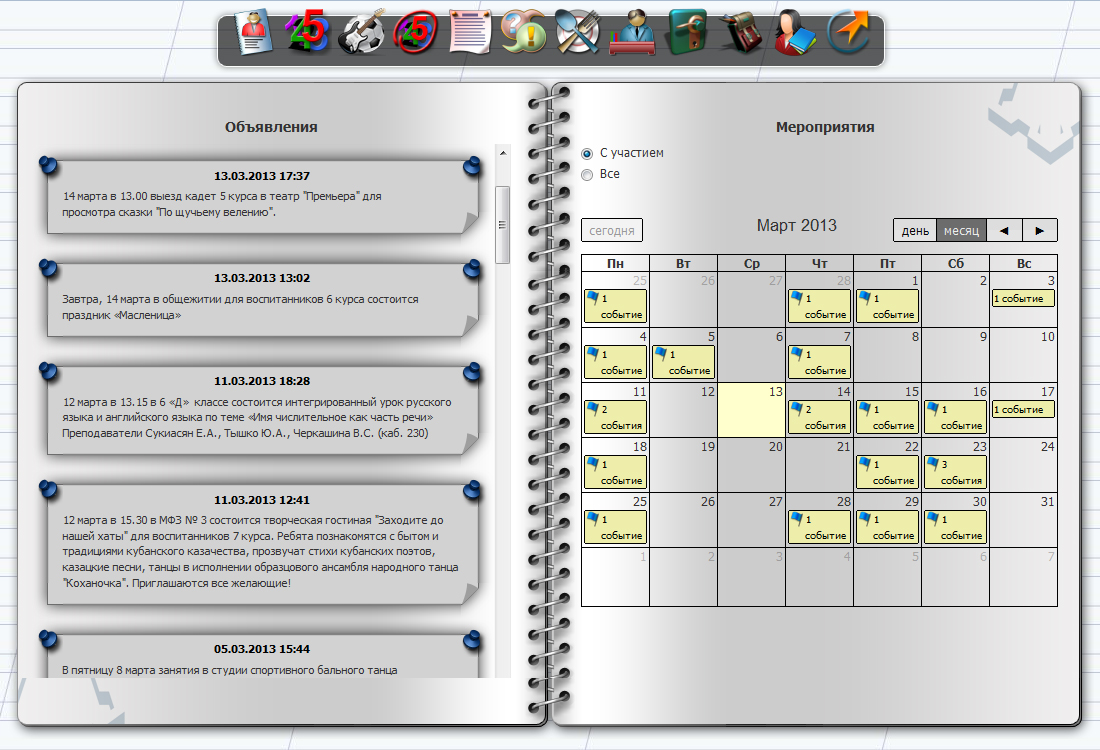 ДНЕВНИК-LMS – ВОПРОС-ОТВЕТ
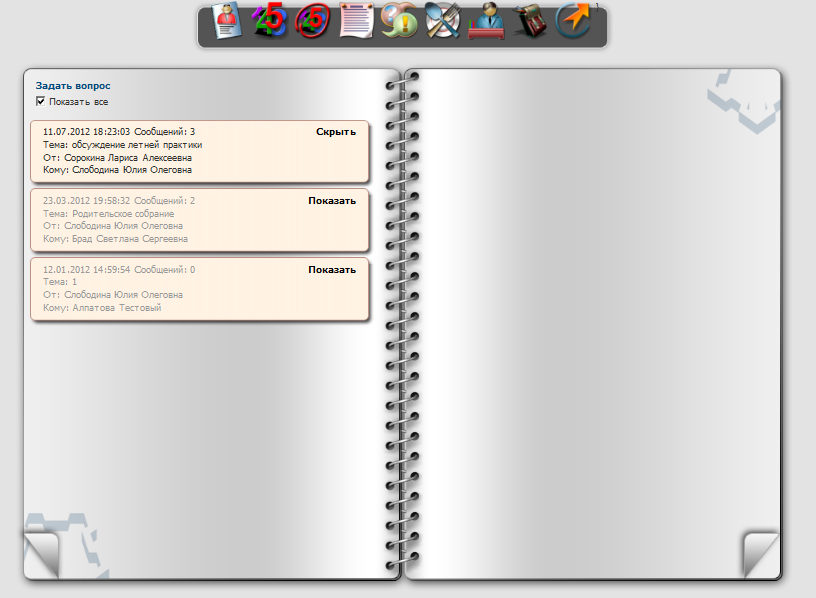 ДНЕВНИК-LMS – МЕНЮ
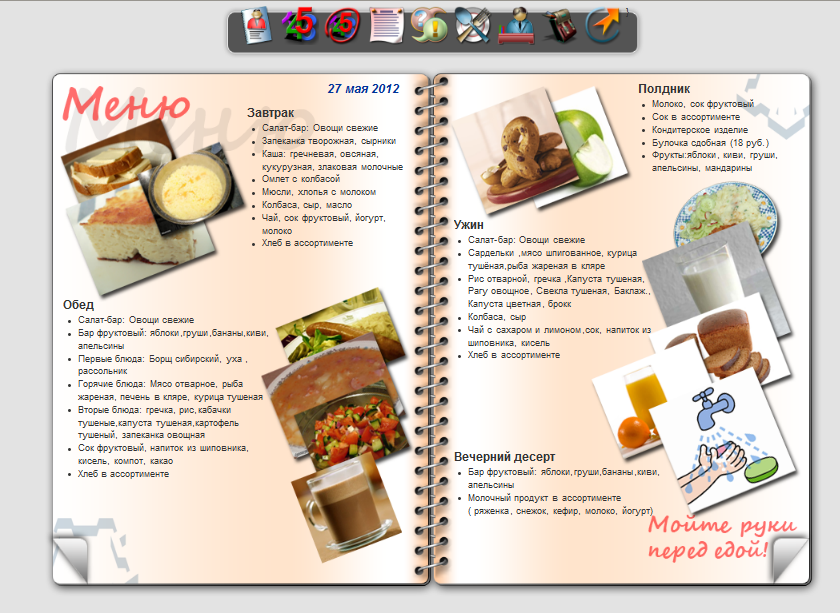 ДНЕВНИК-LMS – АДМИНИСТРАЦИЯ
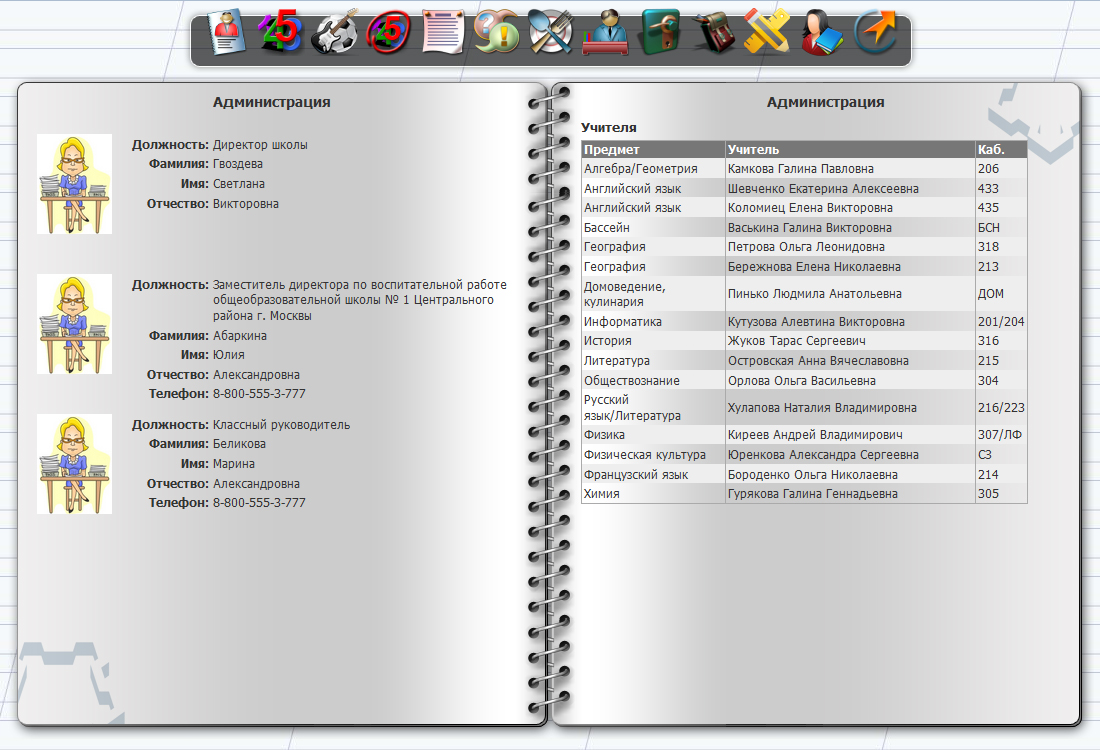 ДНЕВНИК-LMS – ПОРТФОЛИО
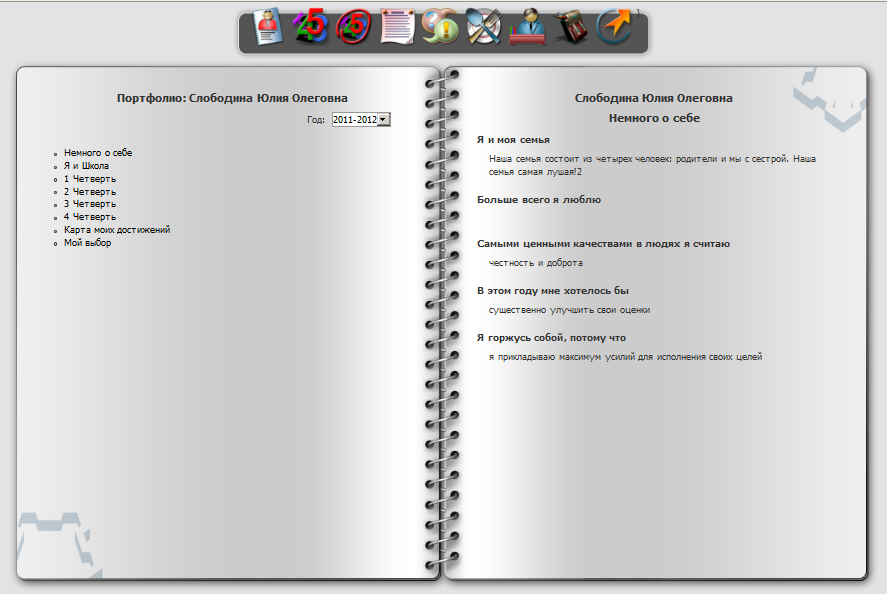 Как подключиться к ДНЕВНИКУ-LMS
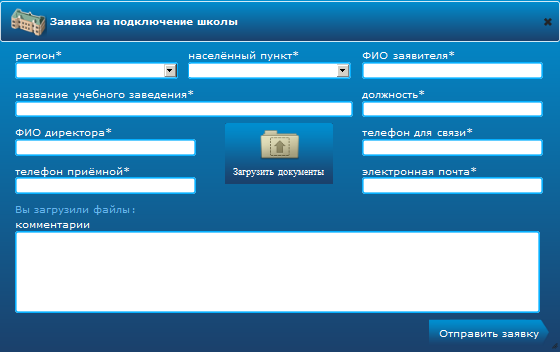 Как начать использовать ДНЕВНИК-LMS
Ввод данных – СПИСКИ КЛАССОВ, УЧИТЕЛЕЙ, ПРЕДМЕТЫ И Т.Д.
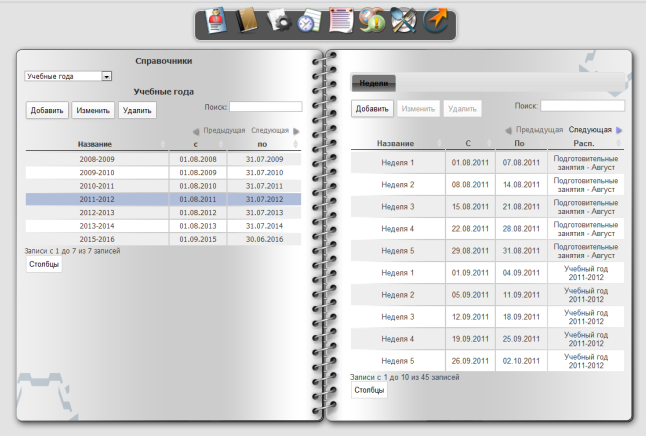 Ввод данных – СОСТАВЛЕНИЕ И РЕДАКТИРОВАНИЕ РАСПИСАНИЯ
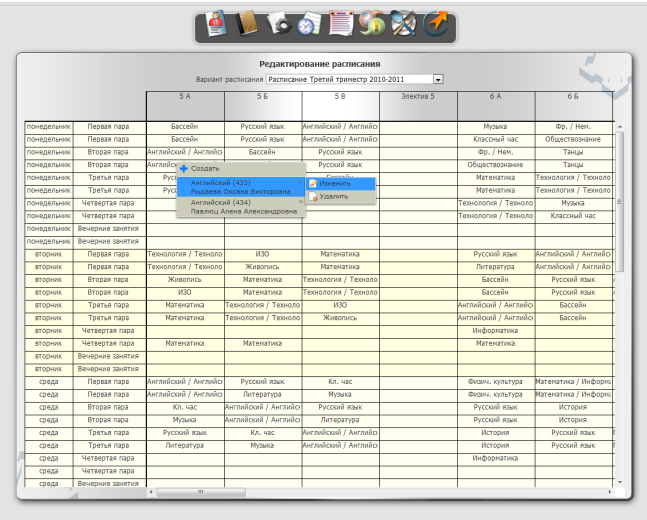 Ввод данных –ОЦЕНКИ И КОММЕНТАРИИ К НИМ
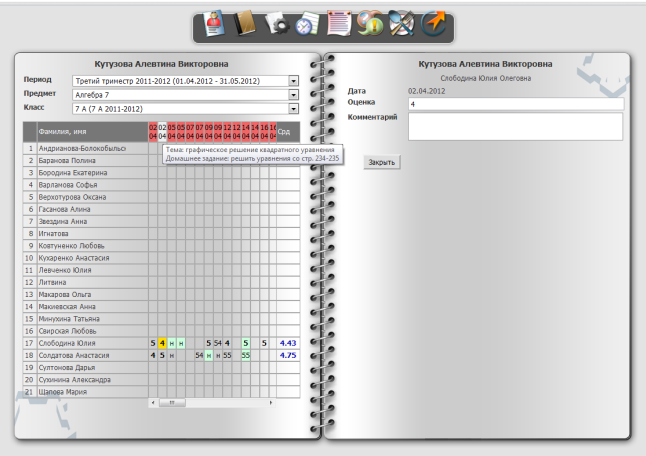 Трехступенчатая автоматизация учебных заведений
База данных
Преимущество!
Все три системы используют общую базу данных, так как дополняют друг друга. Отсутствует необходимость повторного заведения информации.
LMS_ШКОЛА – современный способ управления школой
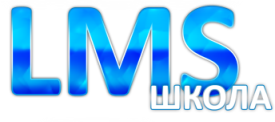 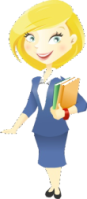 ДИРЕКТОР
УЧИТЕЛЬ
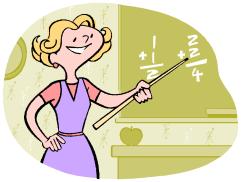 Внутренняя информация
Учебная структура
Учебный план
Тематическое планирование
Личные дела 
Аналитика
Хранилище учебных материалов
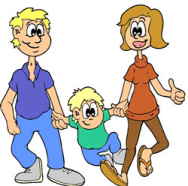 РОДИТЕЛИ
Внешняя информация
Расписания занятий
Успеваемость  (дневник)
Домашние задания
График мероприятий
Меню
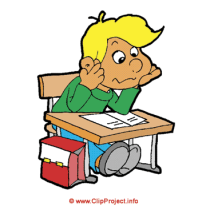 УЧЕНИК
Дистанционное обучение
Прием заявок на поступление
Централизованная отчетность
УПРАВЛЕНИЕ
ОБРАЗОВАНИЕМ
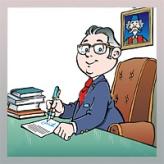 Функциональные возможности LMS_ШКОЛА
Базовые возможности
Электронный классный журнал
Электронный дневник
Прием электронных заявок на поступление
Учет поступления и движения (кадры, учащиеся)
Расписание занятий (автоматическое и ручное)
Система электронной отчетности (ОШ1; карточка Т2 и др.)
Домашние задания
Учебный план и тематическое планирование
Электронная зачетка (промежуточные итоги)
Информирование (вопрос-ответ, объявления, мероприятия)

Дополнительные возможности
Консолидированная отчетность по учреждениям региона
WEB-сайт учреждения
Электронный информационный киоск
Система sms / email уведомлений
Электронная библиотека
Видео-урок (дистанционное обучение)
Электронное меню столовой
24
LMS_ШКОЛА – мультиплатформенное решение
Центральный компьютер – сервер
Установка ПО LMS_ШКОЛЫ 
Хранение данных
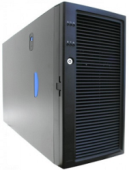 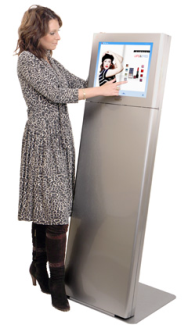 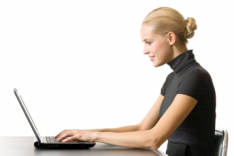 Стационарное рабочее место
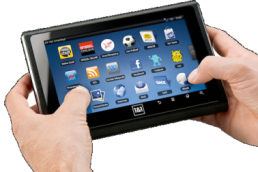 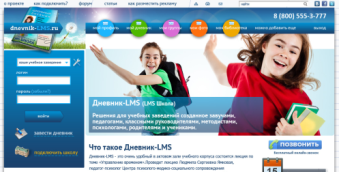 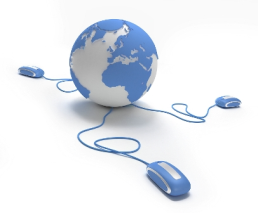 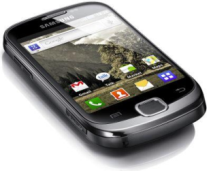 Информационный киоск
Приложения для планшетных ПК
ДНЕВНИК-LMS
SMS
Сайт
Электронная почта
Рабочее место учителя на iPad
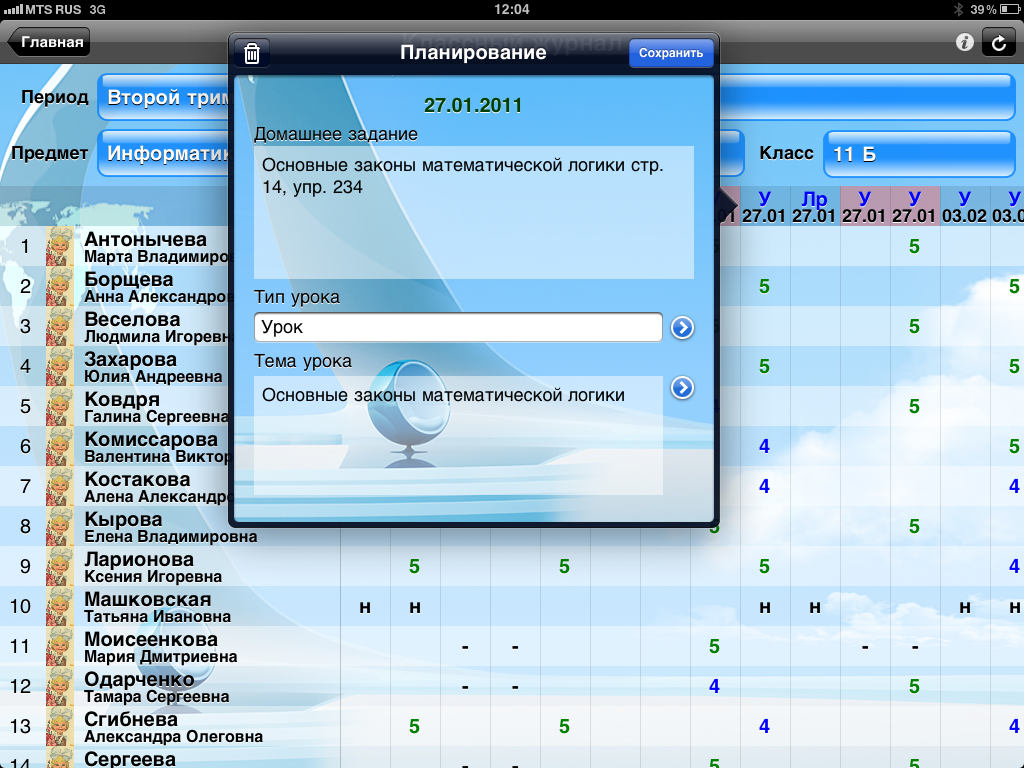 SMS / e-mail уведомления
Информирование родителей по sms или электронной почте
Полученные оценки (текущие, итоговые)
Отсутствие  на занятиях / опоздания
Объявления о собраниях и мероприятиях
Покупка  продуктов питания в буфете
Расписании занятий
Возможный источник внебюджетных доходовдля учебного заведения
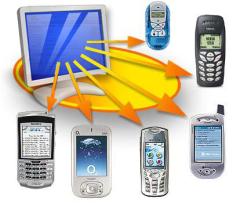 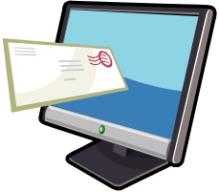 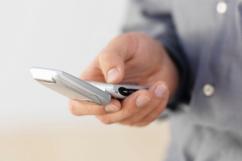 WEB-сайт учебного заведения
Шаблон содержит преднастроенную структуру разделов сайта, а так же панель управления наполнением сайта и изменения элементов дизайна (цветов, логотипов, иллюстраций)
 Функциональные возможности сайта позволяют размещать  текстовые страницы, динамическую новостную ленту, вести фото-и видеогалерею, осуществлять прием заявлений на поступление в электронной форме, предоставлять доступ к электронному дневнику
 Длительность запуска  - до 2 недель
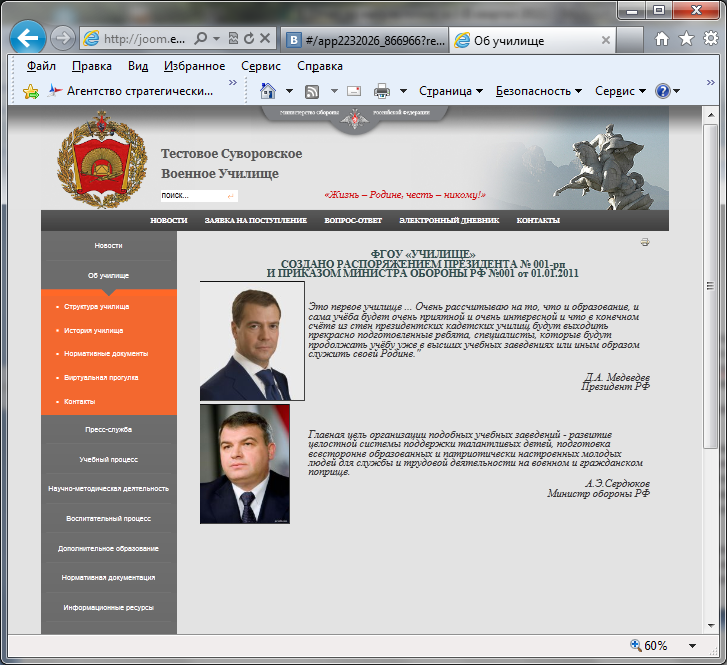 Электронная библиотека
Можно наполнять самостоятельно
 Можно размещать:
- Электронный образы книг (DOC, PDF, JPEG)
- Презентации (PPT)
- Видео-файлы (AVI, MP4)
- Аудио-файлы (MP3)
 Работает на любой операционной системе
 Работает со всеми распространенными WEB-браузерами
 Можно подключаться к коммерческим и некоммерческим библиотекам
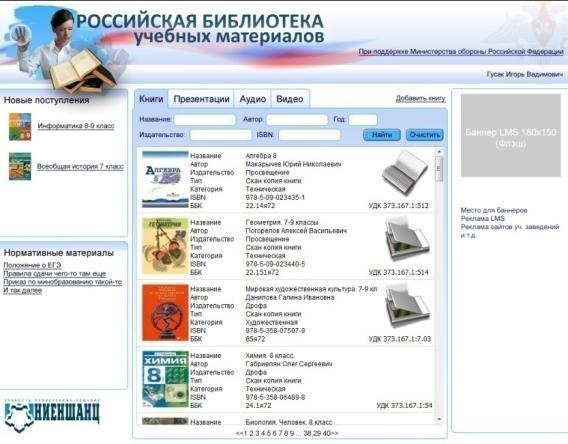 Комплексное оснащение учебного заведения
Компьютерная и офисная техника
 Программное обеспечение
 Предметные кабинеты
 Фото и видео-лаборатории
 Оснащение актового зала
 Мультимедийное оборудование
 Проектирование и настройка локальной вычислительной сети
 Проектирование и настройка серверного оборудования
 Системно-техническое обслуживание (СТО)
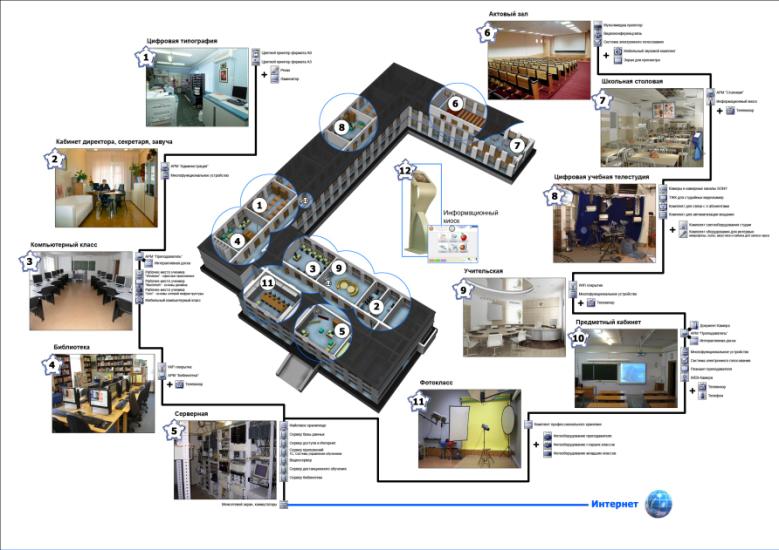 Централизованная отчетность в LMS_ШКОЛА
Сбор отчетности в режиме реального времени
Унифицированные отчетные формы и режимы для всех учреждений, управлений и департамента образования
Существенное сокращение временных и трудозатрат на составление отчетности
Аналитическая отчетность с возможностью Drill Down
Экспорт данных в электронные форматы
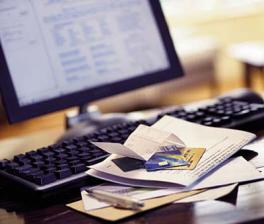 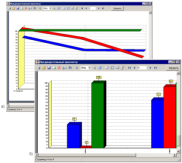 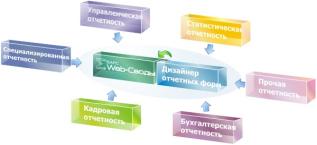 Централизованная отчетность в LMS_ШКОЛАСхема сбора информации
Автоматическое формирование и отправка  пронумерованных e-mail пакетов
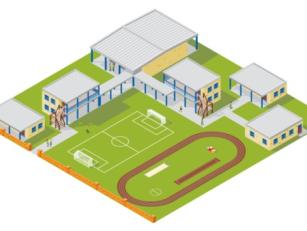 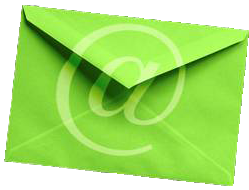 Выгрузка информации  из базы данных школы
E-mail клиент
E-mail пакет
Проверка  целостности пакетов и загрузка их  в базу данных  департамента образования
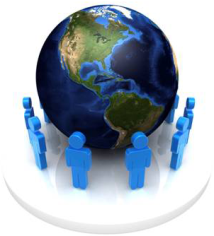 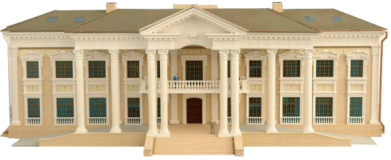 E-mail клиент
Департамент  образования
Отправка пакета через Интернет
Централизованная отчетность в LMS_ШКОЛА Редактируемые отчётные формы
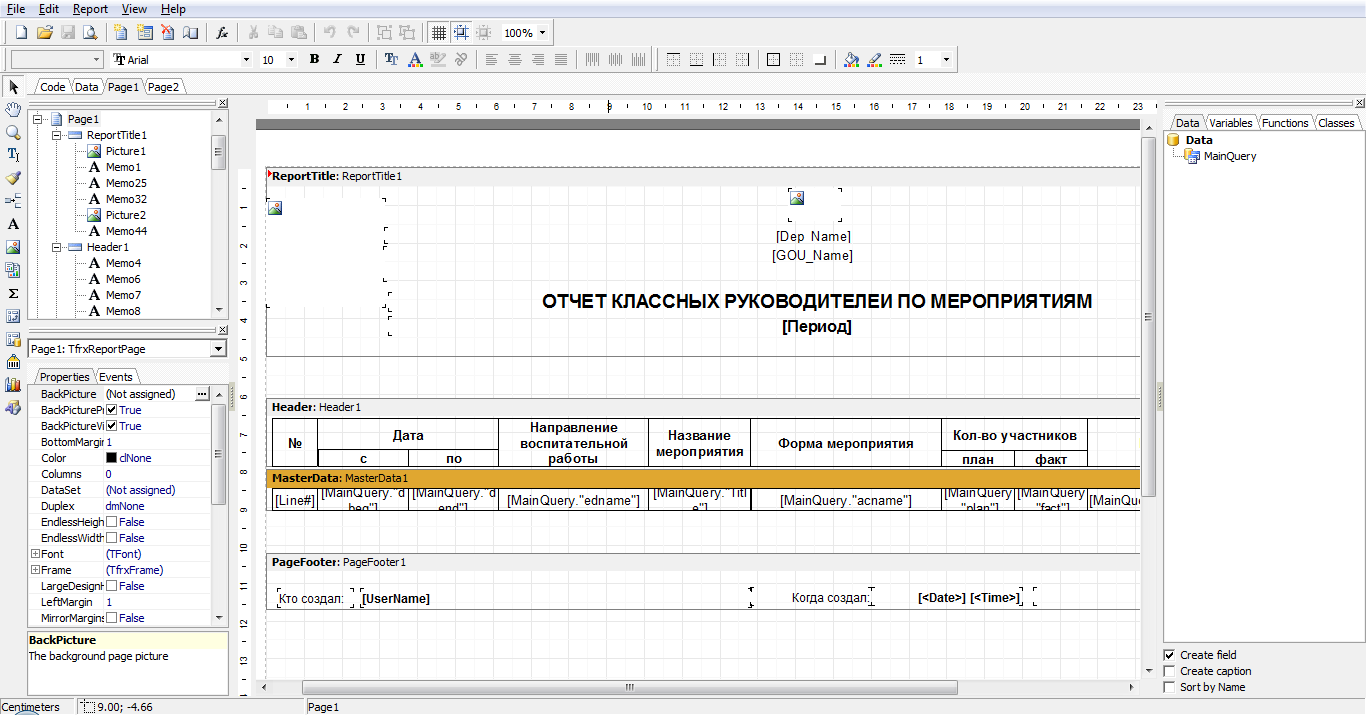 Централизованная отчетность в LMS_ШКОЛААнализ успеваемости
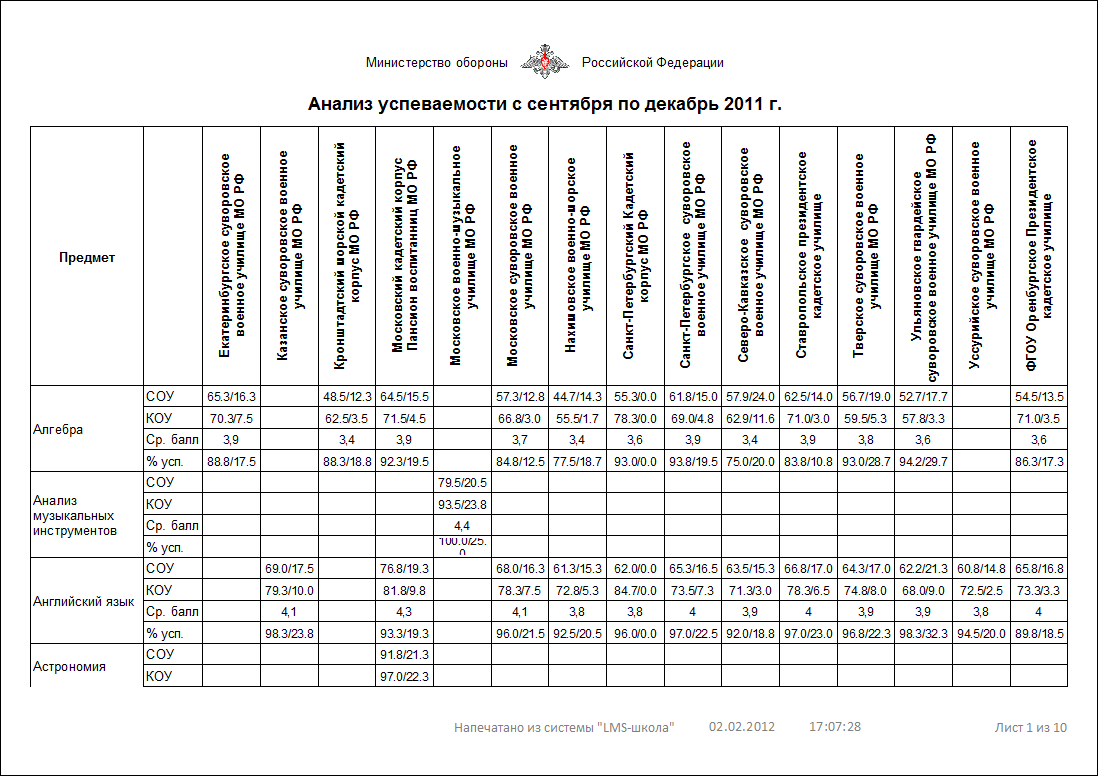 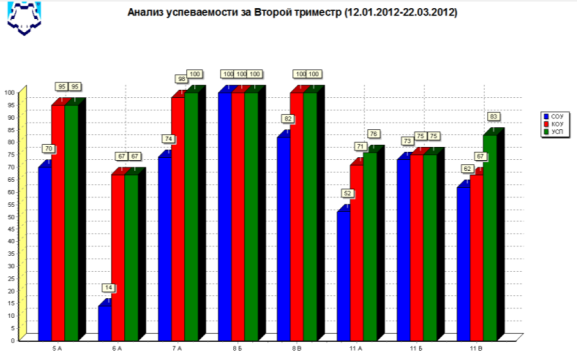 Централизованная отчетность в LMS_ШКОЛА:Интегральные показатели
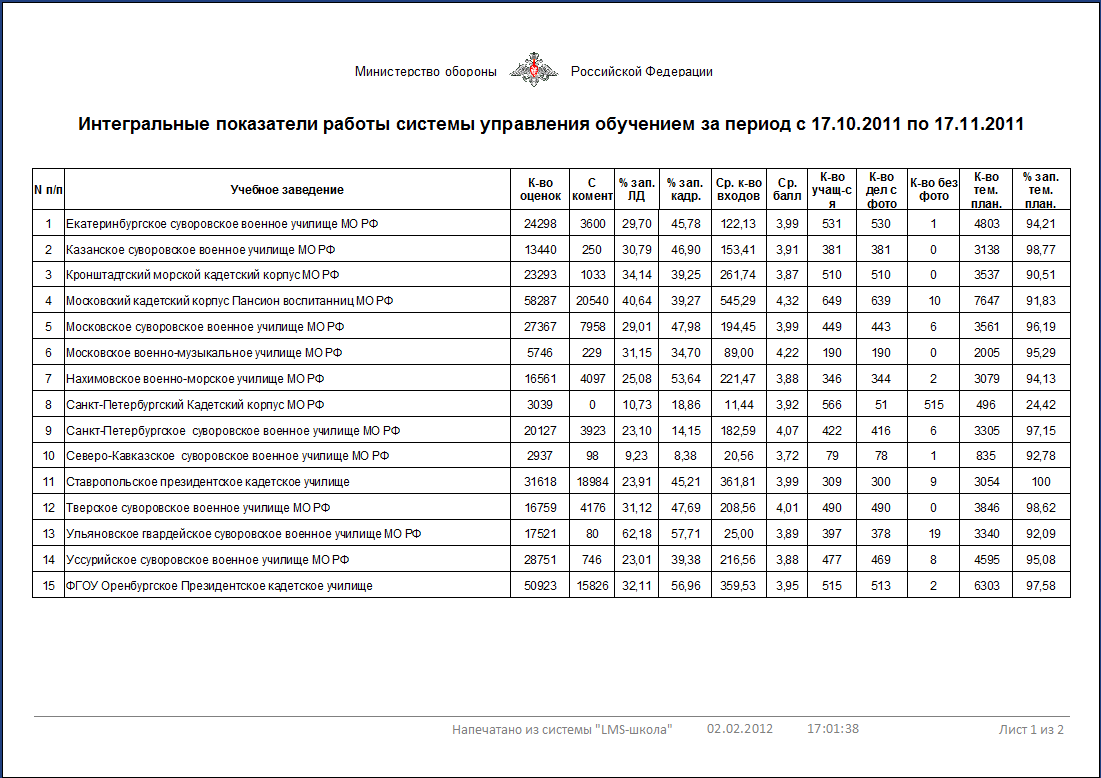 Централизованная отчетность в LMS_ШКОЛА:Личное дело учащегося
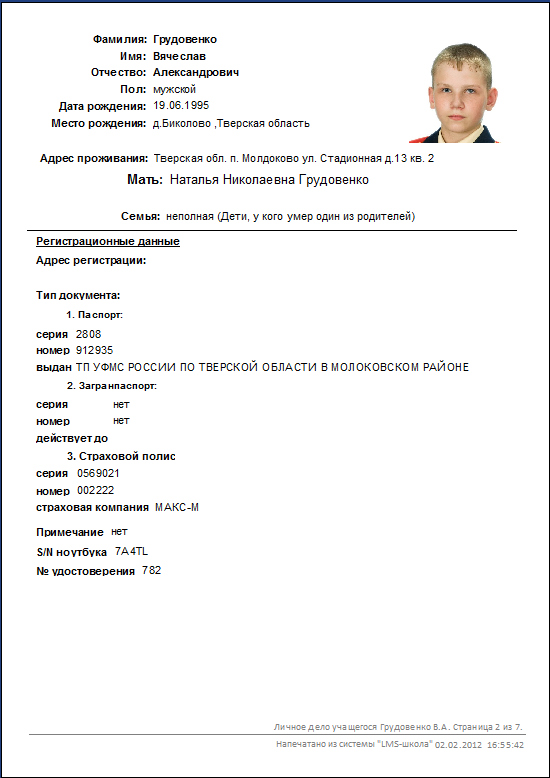 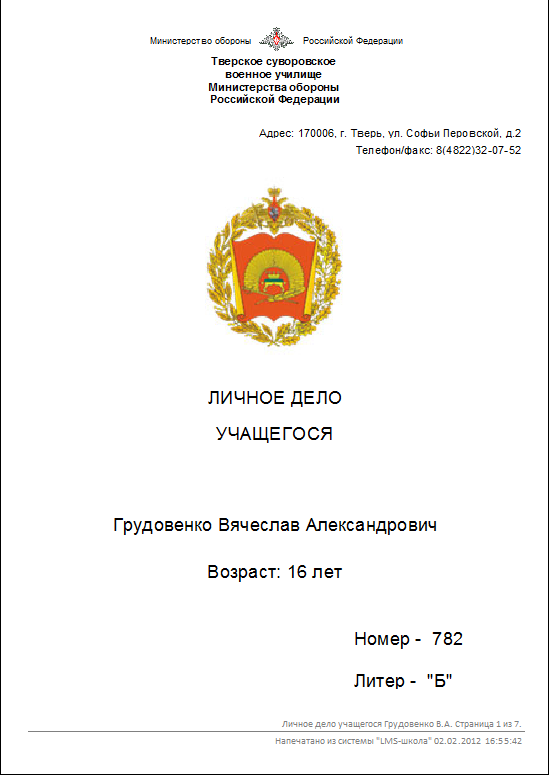 Централизованная отчетность в LMS_ШКОЛА Отчёт по кадровому составу
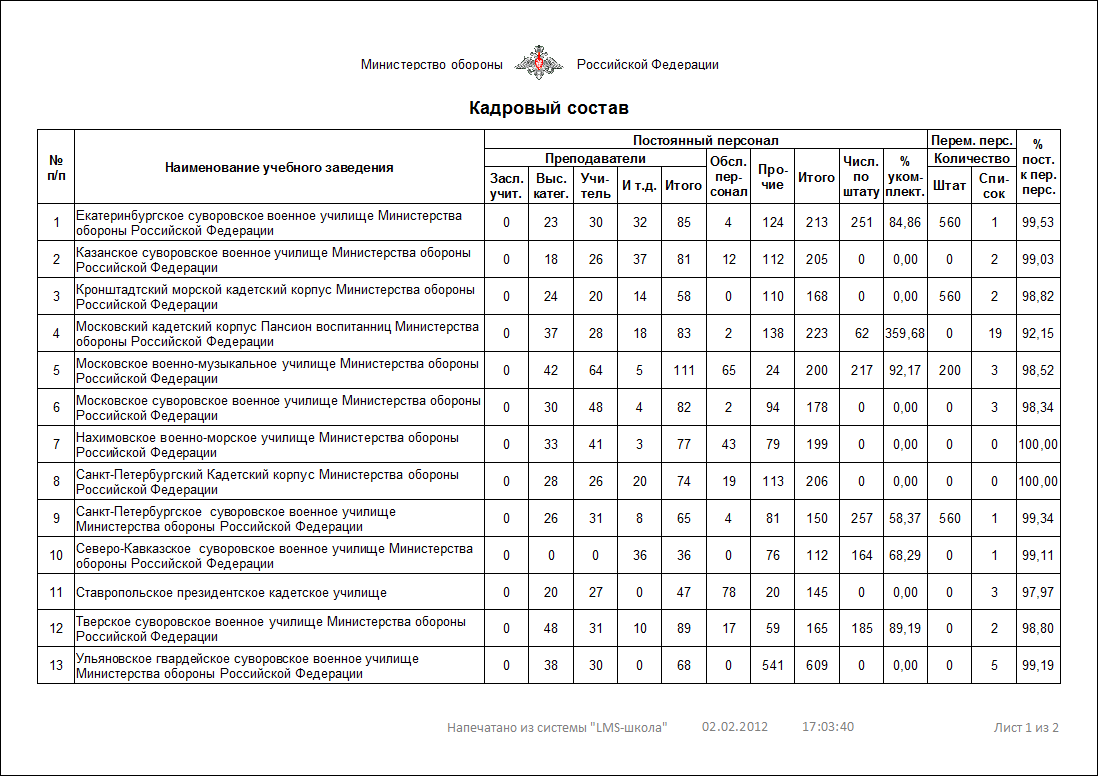 Централизованная отчетность в LMS_ШКОЛА Отчёт о зачисленных
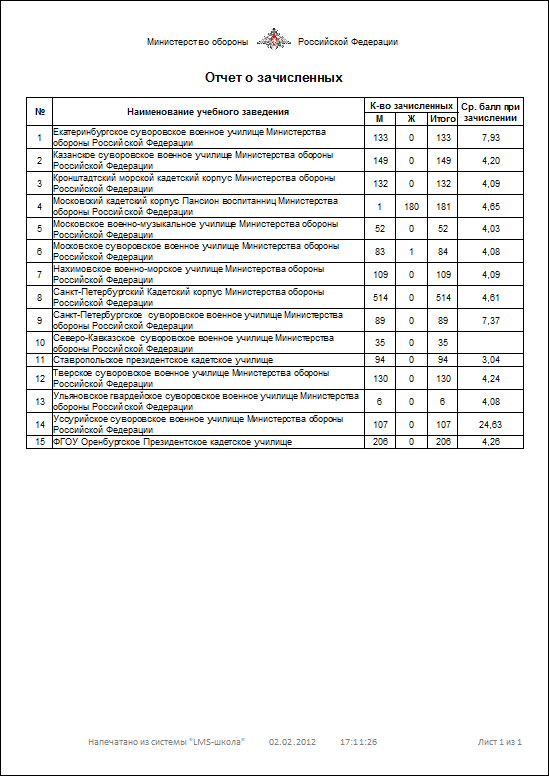 Централизованная отчетность в LMS_ШКОЛА Отчёт по выпускникам
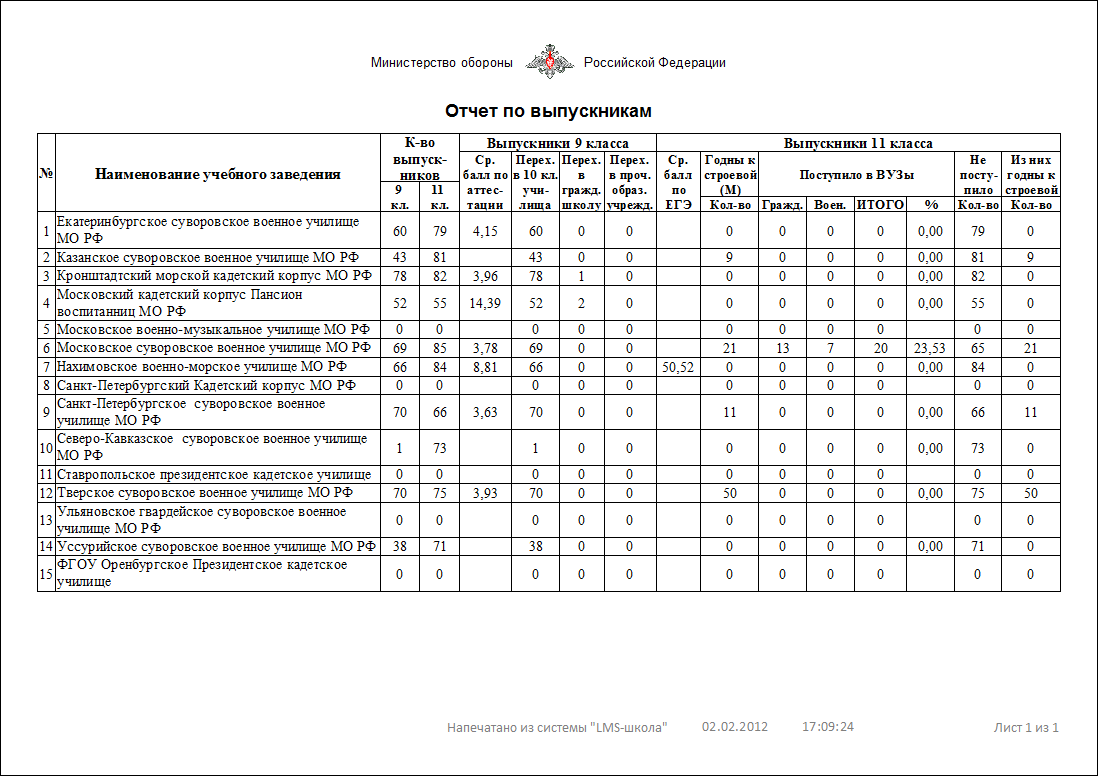 Централизованная отчетность в LMS_ШКОЛА Отчёт по социальному составу
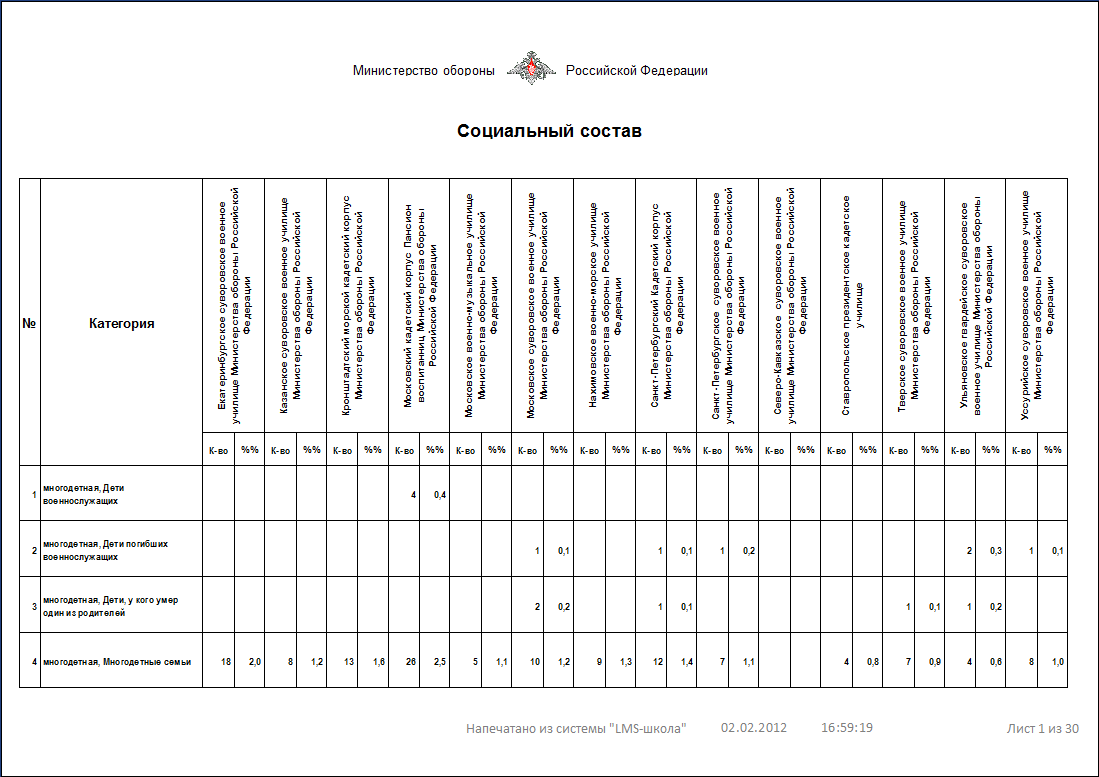 LMS Школа - Примеры внедрения
Президентские кадетские училища 3000 пользователей системы (включая учащихся)


Все суворовские, Нахимовское училища и кадетские корпуса Министерства обороны Российской Федерации
     14000 пользователей системы (включая учащихся)


139 средних и средне-специальных образовательных учреждений Московской области


Единый муниципальный образовательный портал  города Анадырь
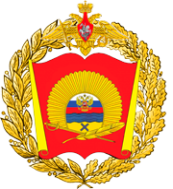 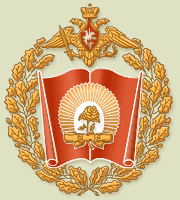 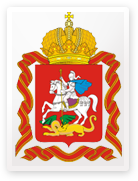 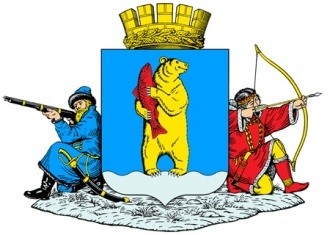 10
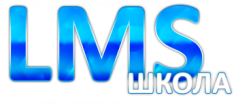 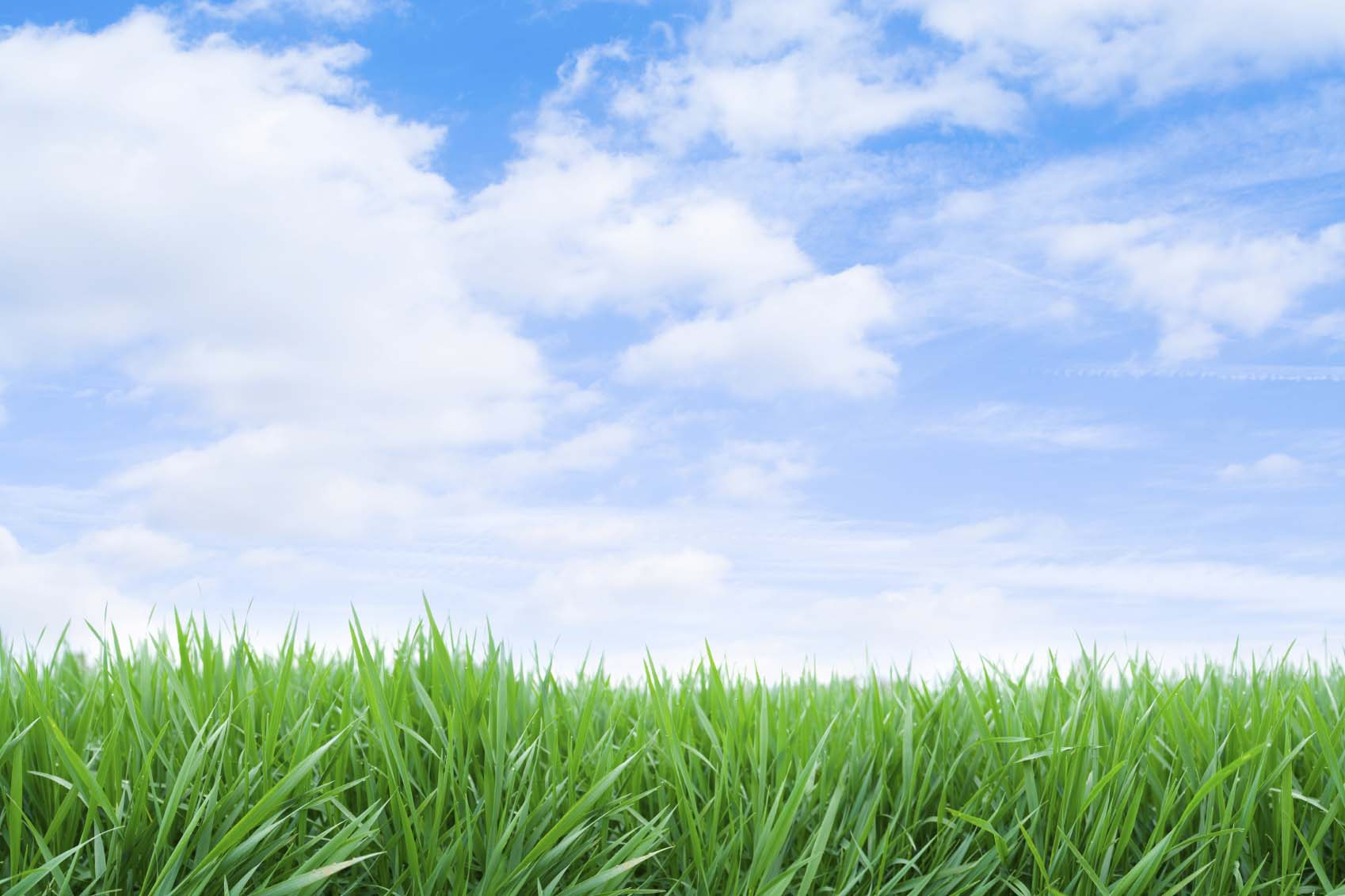 Будем рады сотрудничеству!
Компания НИНТЕГРА
105018, Россия, Москва,  
набережная Академика Туполева д. 15, корп. 2,                                       офис № 412

Телефон:      (495) 787-85-07 
Факс:             (495) 787-85-06 
Сайты:           www.lms-school.ru; 
                            dnevnik-lms.ru
 Эл. почта:     info@lms-school.ru; 
                       info@nintegra.ru
www.lms-school.ru
8-800-555-3-777